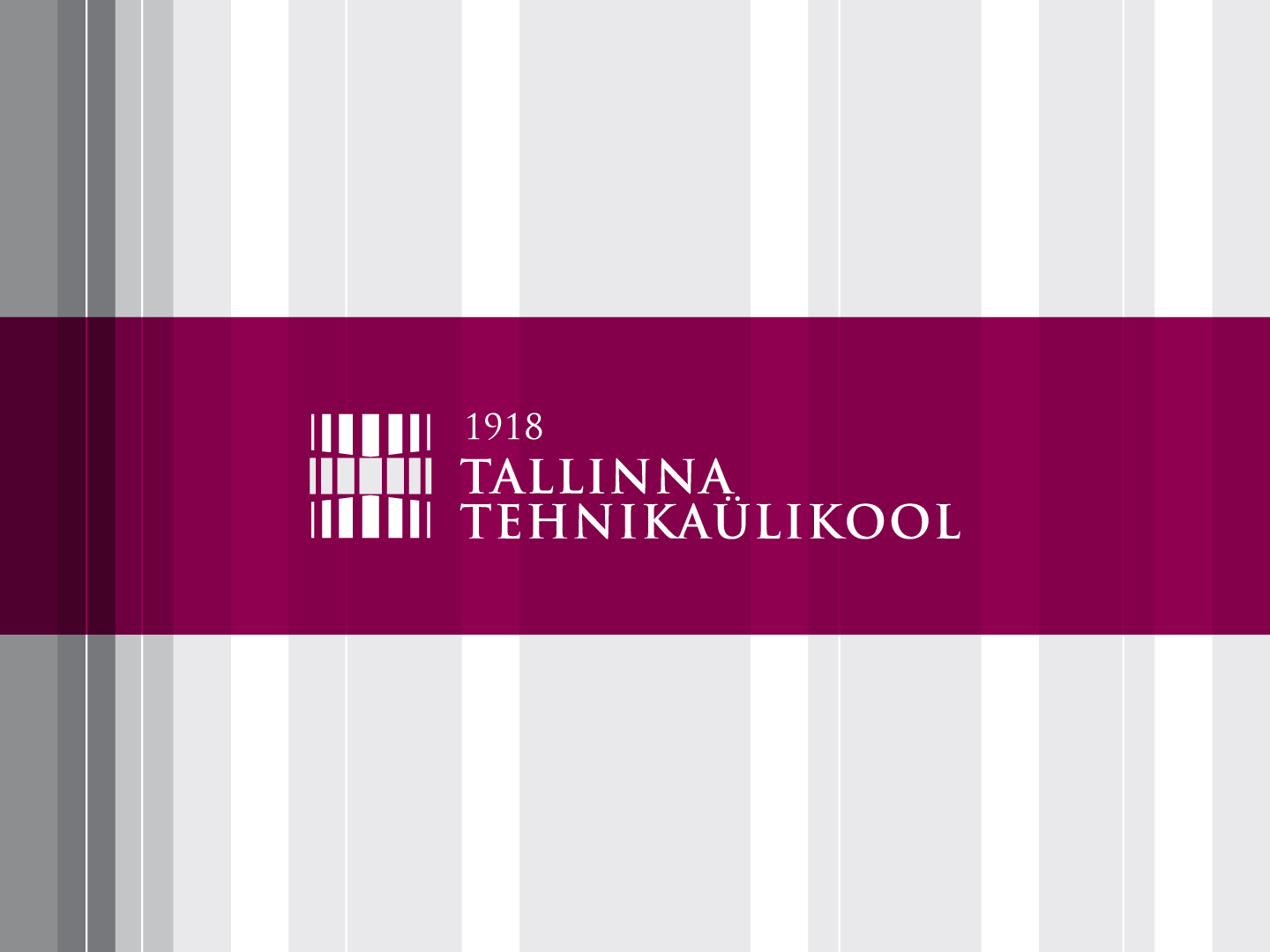 Programmeerimine II IAG0582
(keele C kasutamine algoritmide realiseerimisel)
I moodul

 Vladimir Viies viis@ati.ttu.ee, Margit Aarna margit@pld.ttu.ee,
 Viivi Jokk  viivi.jokk@ttu.ee , Heimar Veske heimar@cc.ttu.ee

 Tallinna Tehnikaülikool 
 2012
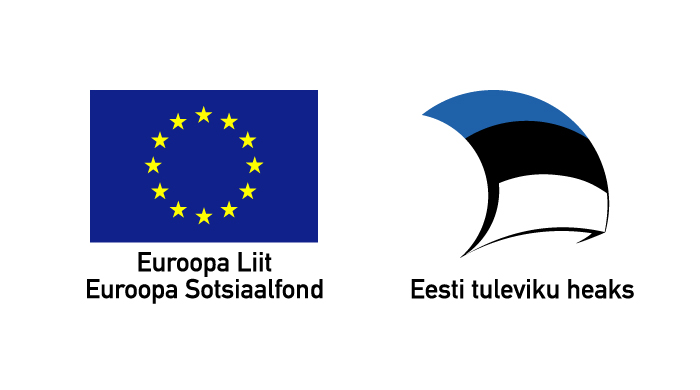 Õppeaine eesmärgid
Loogilise ja loomingulise mõtlemise arendamine originaalsete ülesannete lahendamise kaudu
Õpetada algoritmide realiseerimist erinevates keskkondades, kasutades ka dünaamilist mälujaotamist
Õpetada andmete töötlemisel kasutama faile ja kirjeid (sh andmebaase) ning tekkivate erisituatsioonide töötlemist
Selgitada objektorienteeritud programmeerimise (OOP) aluseid
Programmeerimine II
3
Õppeaine sisu lühikirjeldus
Programmeerimine II
4
Kursuse struktuur
Kursus jaguneb 4ks mooduliks/osaks
I moodul: Ettevalmistus (viidad, funktsioonid)
II moodul: Struktuursed andmetüübid (failid, kirjed)
III moodul: Dünaamiline mälukasutus (pinud)
IV moodul: OOP (C++, Java) 
Iga moodulit toetab
Õppematerjal (sh videoloeng)
Näidisülesanne koos lahenduskäigu selgitamisega
Ülesanded lahendamiseks (koos testandmete ja vastustega)
Programmeerimine II
5
Hindamiskriteeriumid
Kodutöö 30 punkti
Kirjalik eksam (2,5 h) + suuline – 70 punkti
Eksamile pääsuks 2+1 kontrolltööd – kokku 200 punkti
Kui on kogutud 140 punkti, siis saab vabastuse eksami kirjalikust osast
Programmeerimine II
6
Eelteadmised
Kursus “Programmeerimine II” eeldab
algteadmiste omamist algoritmide koostamisest 
algteadmisi keelest C (Dev C/C++ allalaadimine siit)
Moodle keskkonnas on nimetatud teadmiste omandamiseks avatud kursus “Programmeerimine I”
Viimase põhiteemasid kordame antud kursuse raames
Viitamine (kordamine 1)
Alamprogrammide koostamine ja kasutamine (kordamine 2)
Tagasi
Programmeerimine II
7
Kordamine 1
Viitamine
Programmeerimine II
8
printf
printf(“ %lf”, x);
printf(“%lf”, &pi);  

Kas need on samaväärsed?

Kuidas edasi nende aadresse kätte saada?
Programmeerimine II
9
Viitamine
#include<stdio.h>
int main (void)
{	double pi = 3.14;  // muutuja ja viit sama tüüpi!!double *x=&pi;
	printf(“%lf”, *x);
	return 0;
}
	Väärtuse väljastamiseks on toodud mitte muutuja nimi, vaid viit aadressile, kus paikneb pi*x on viit mälupesa aadressile
Programmeerimine II
10
Viit viidale
int main (void)
{	int vaartus = 144;
	int *x = &midagi;
	int **viida_viit = &x;
printf(“muutuja 2l moel %d %d”, pi, *x);
printf(“asub aadressil %d  ja on võrdne %d”, x, *viida_viit);
printf(“ja need aadressid asuvad %d, mis on sama %d”, &x, &viida_viit);
	return 0;
}
Pane kood tööle
Programmeerimine II
11
Harjutus viida kasutamise kohta
Programm küsib kasutajalt muutuja täisarvulist väärtust ja väljastab ekraanile
Kirjuta viit selle muutuja aadressile (*viit)
Väljasta muutuja väärtus ja aadress kasutades viitamist
Väljasta aadress, kus asub viit
Programmeerimine II
12
Alamfunktsioonid viitadega
Kahel järgneval slaidil on väike programm alamfunktsioonide infovahetusest main’iga
Kasutatud on juba tuttavat kuju, kus alamfunktsioonile edasiantavad on lihtsad muutujad ( vaheta(int a, int b) )
Järgnevad 2 alamfunktsiooni on juba realiseeritud infovahetusega läbi viitamise.Proovi ja katseta!!
Programmeerimine II
13
#include <stdio.h>
#include <stdlib.h>
void vaheta(int a, int b)
{	printf(“a = %d ja b= %d\n”, a,b);
	int abi=a; a=b; b=abi;
	printf(“a = %d ja b= %d\n”, a,b);}
void vaheta2(int *p, int *q)
{	printf(“aadressid: p = %d ja q= %d\n”, p,q);
	printf(“algväärtused: *p = %d ja *q= %d\n”, *p,*q);
	int abi=*p; *p=*q; *q=abi;
	printf(“Lõppväärtused: *p = %d ja *q= %d\n”, *p,*q);}
void vaheta3(int &a, int &b)
{	printf(“a = %d ja b= %d\n”, a,b);
	int abi=a; a=b; b=abi;
	printf(“a = %d ja b= %d\n”, a,b);}
// main on järgmisel lehel
14
int main()
{	int m=123, n=999;
	vaheta(m,n);
	printf(“vaheta1: m=%d ja n=%d\n”,m,n);

	vaheta2(&m,&n);
	printf(“vaheta2: m=%d ja n=%d\n”,m,n);

	 vaheta3(m,n);
	printf(“vaheta3: m=%d ja  n=%d\n”,m,n);

	system(“PAUSE”);
return 0;
}
Tagasi
15
Kordamine 2
Alamprogrammide koostamine ja kasutamine: funktsioonid
Programmeerimine II
16
Funktsiooni definitsioon
Funktsioon koosneb järgmistest komponentidest:
 	<väljundsuuruse tüübi spetsifikaator><funktsiooni deklaraator>{<funktsiooni keha moodustavad laused>}
 	Väljundsuuruseks võib olla mistahes tüüpi üksikmuutuja (kuid mitte massiiv).
 	Mitte midagi väljastava funktsiooni puhul tuleb väljundsuuruse tüübi kohale kirjutada võtmesõna void 
	Väljundsuuruse tüübi puhul eeldatakse, et selleks on signed int
Programmeerimine II
17
Deklaraator
Funktsiooni deklaraatoriga määratakse funktsiooni nimi ja formaalparameetrid. 
	Deklaraator algab funktsiooni nimega, millele järgneb ümarsulgudesse paigutatud ning üksteisest komaga eraldatud formaalparameetrite definitsioonide loetelu.

 	<funktsiooni nimi>(<esimese parameetri definitsioon>,<teise parameetri definitsioon>, ...., <viimase parameetri definitsioon>)
Programmeerimine II
18
näide:
	int fun(int a, int b, int c)
	{.......................}
	fun on int-tüüpi väljundsuurusega funktsioon, mille formaalparameetriteks on int-tüüpi suurused a,b ja c
 	Kui formaalparameetrid puuduvad, lisatakse nime järele sulgudesse võtmesõna void
	Põhimõtteliselt on lubatud ka kasutada sellisel puhul tühjaks jäetud sulge, kuid kompilaator võib sellele reageerida hoiatusega
	Nii nagu väljundsuurused, võivad ka formaalparameetrid olla mistahes tüüpi üksikmuutujad, kuid mitte massiivid
 	Ühte ja samasse tüüpi kuuluvaid formaalparameetreid näiteks 
	double fun(double a, double b)
	{.............................................}
	ei saa ühendada ega defineerida kujul
	double fun(double a, b)
	{.............................................}
19
Looksulgudega piiratud funktsiooni keha algab muutujaid defineerivate või deklareerivate lausetega, jätkub antud funktsiooniga läbiviidavate tegevustega ning lõpeb return-lausega.
	return <väljakutsuvale funktsioonile edastatavat suurust esitav avaldis>;
	Keel C ei luba segamini kirjutada kirjeldavaid ning tegevuslauseid. Funktsiooni algul defineeritud muutujate kasutuspiirkond on funktsiooni keha sulgeva looksuluni.
 	Väljundsuuruseta ehk void-funktsioonist (näiteks main) lahkutakse igal juhul pärast viimase lause täitmist. Hoolimata sellest, on siiski soovitatav ka sellise funktsiooni lõppu kirjutada return. Funktsiooni enneaegsel katkestamisel on return kasutamine möödapääsmatu.
Programmeerimine II
20
näide alamfunktsiooni katsetamiseks:
double max(double a, double b)
{if(a>=b)
return a;
else
return b;}
Siin leitakse kahest arvust suurim

Muidugi pead siia juurde kirjutama ka main programmi ja 
kõik vajaliku, et see alamfunktsioon töötaks
Programmeerimine II
21
Funktsiooni väljakutse
Funktsiooni kutsutakse välja avaldisega, mille üldkuju on:
 	<funktsiooni nimi>(<esimese tegeliku parameetri väärtust esitav avaldis>, ..., <viimase tegeliku parameetri väärtust esitav avaldis>)
	Parameetrita funktsiooni väljakutsel jääb sulgude vahe seest tühjaks. 
	Funktsiooni väljakutsuva avaldise tulemuseks on funktsiooni poolt return-lause abil väljastatav väärtus. 
	Väljakutsuv avaldis võib olla mõne teise avaldise operandiks. Tegelikult võib funktsiooni väljakutset käsitleda kõige kõrgemat prioriteeti omava tehtena. 
	void -funktsiooni poole  saab pöörduda üksnes eraldi lausena vormistatud avaldisega.
Programmeerimine II
22
näide:
double x,y,z,m;
m=max(x*y-z,5.0);
 
funktsiooni definitsioon on järgmine 
double max(double a, double b);

double x,u,v,m;
m=max(x,max(u,v));
leiab maksimumi kolmest arvust
Tagasi
Programmeerimine II
23
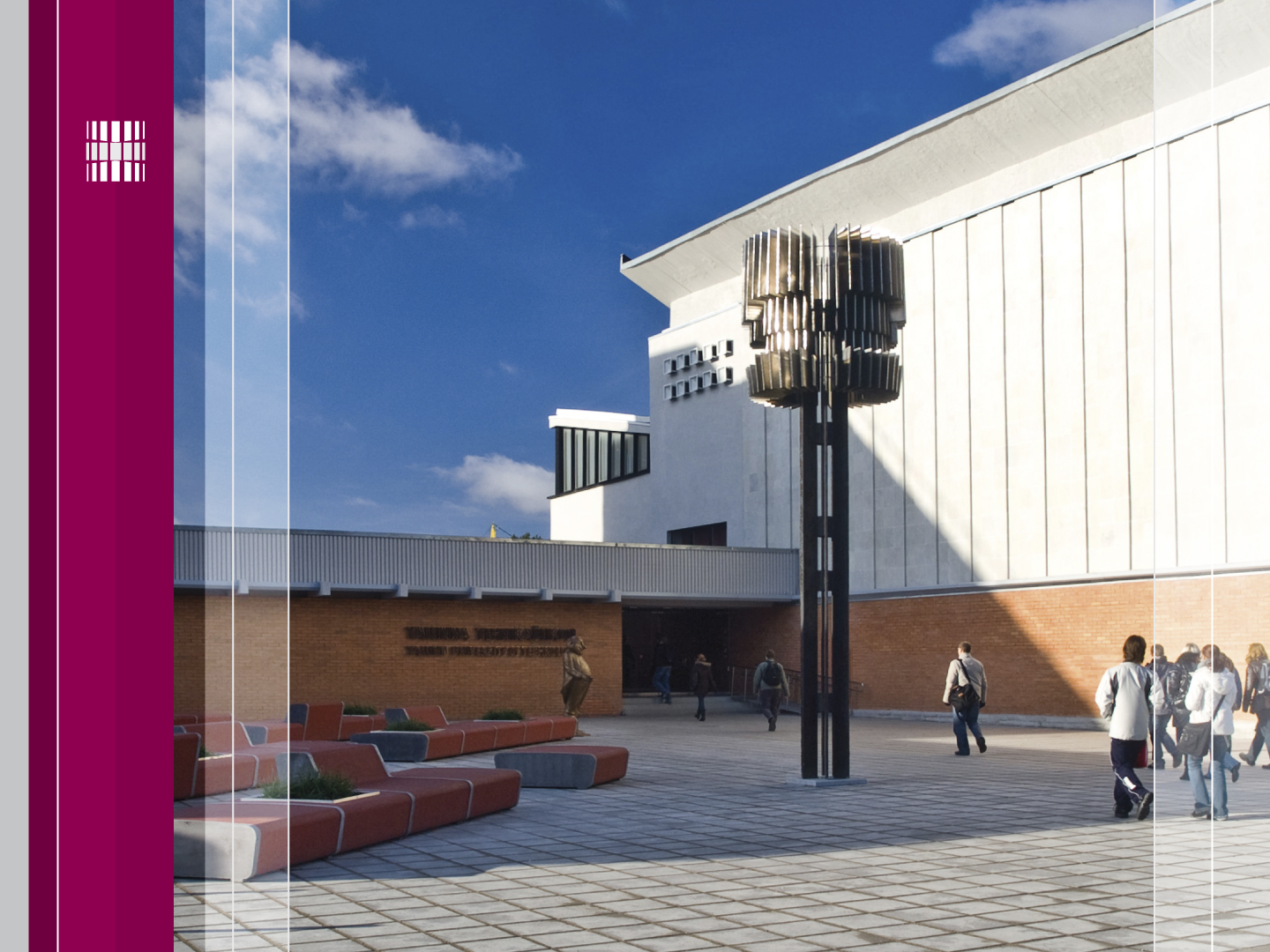 Täname, et läbisid kursuse!
Jätka ainete omandamist tarkvaraainete plokist!
Tutvu ainetega Infotehnoloogia teaduskonna õppematerjalide kodulehel www.tud.ttu.ee